7 Ways to Make Content Digitally Accessible
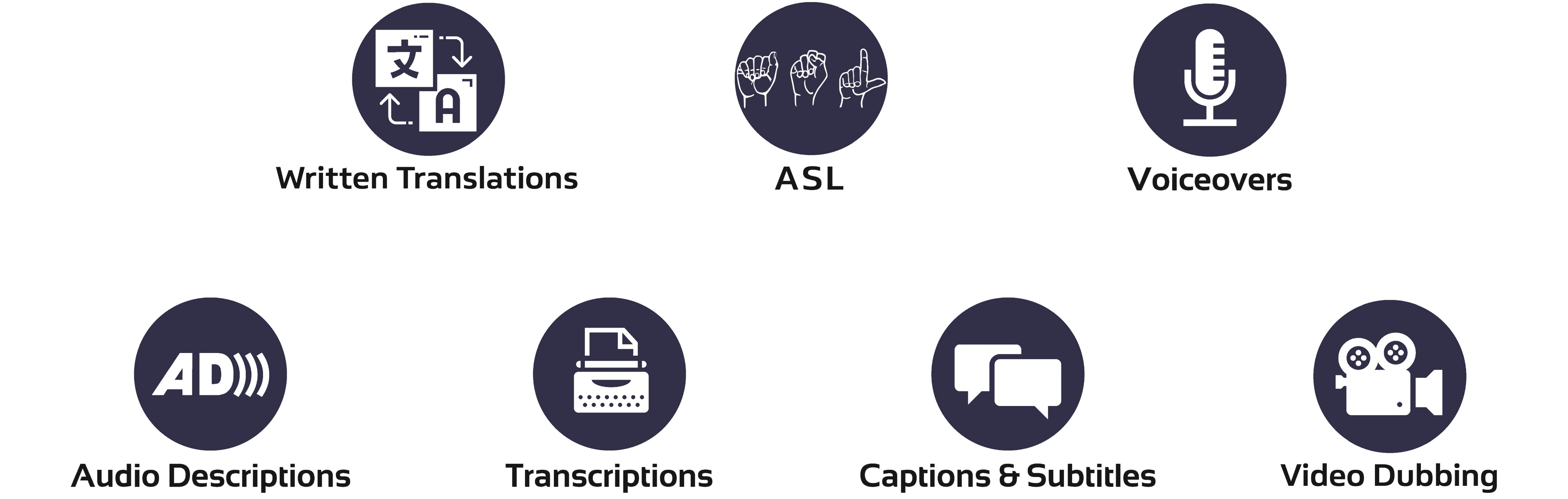 Agenda
Company Background
What is…
Examples
Relevance to Diversity and Inclusion 
Legal Compliance
Company Background
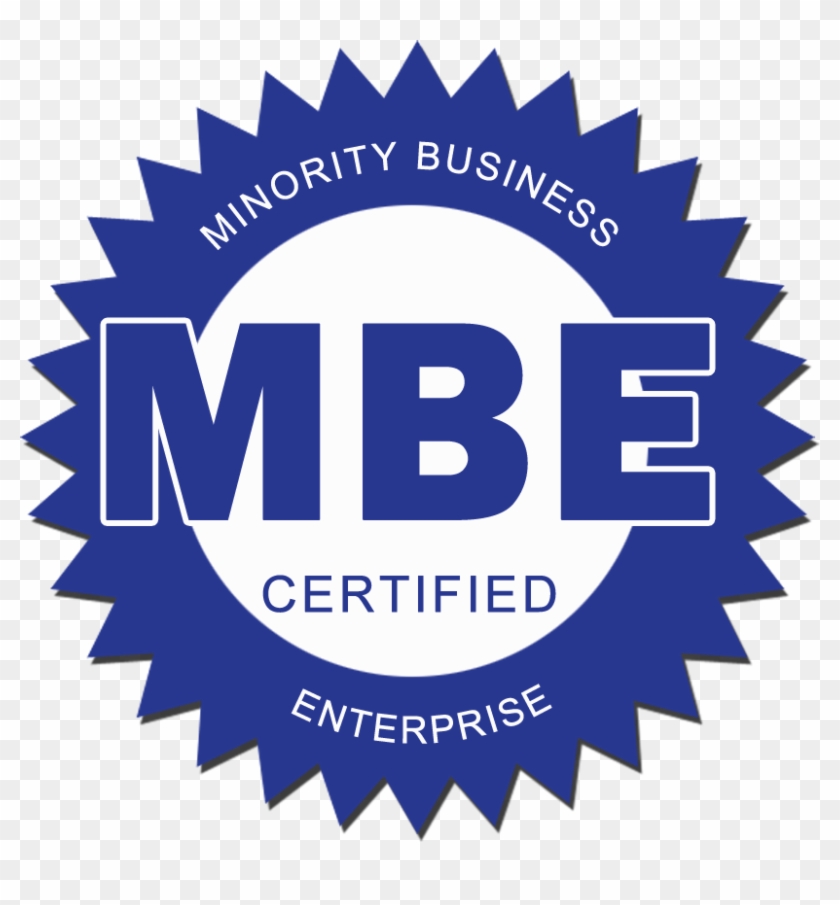 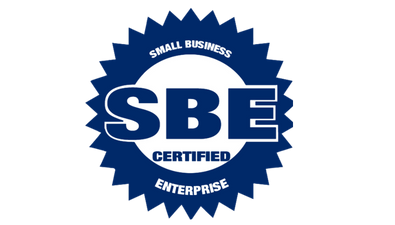 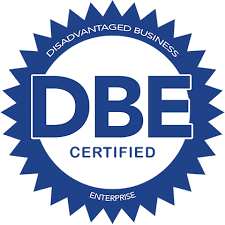 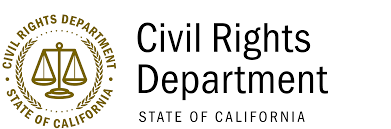 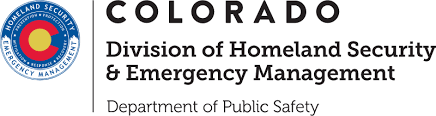 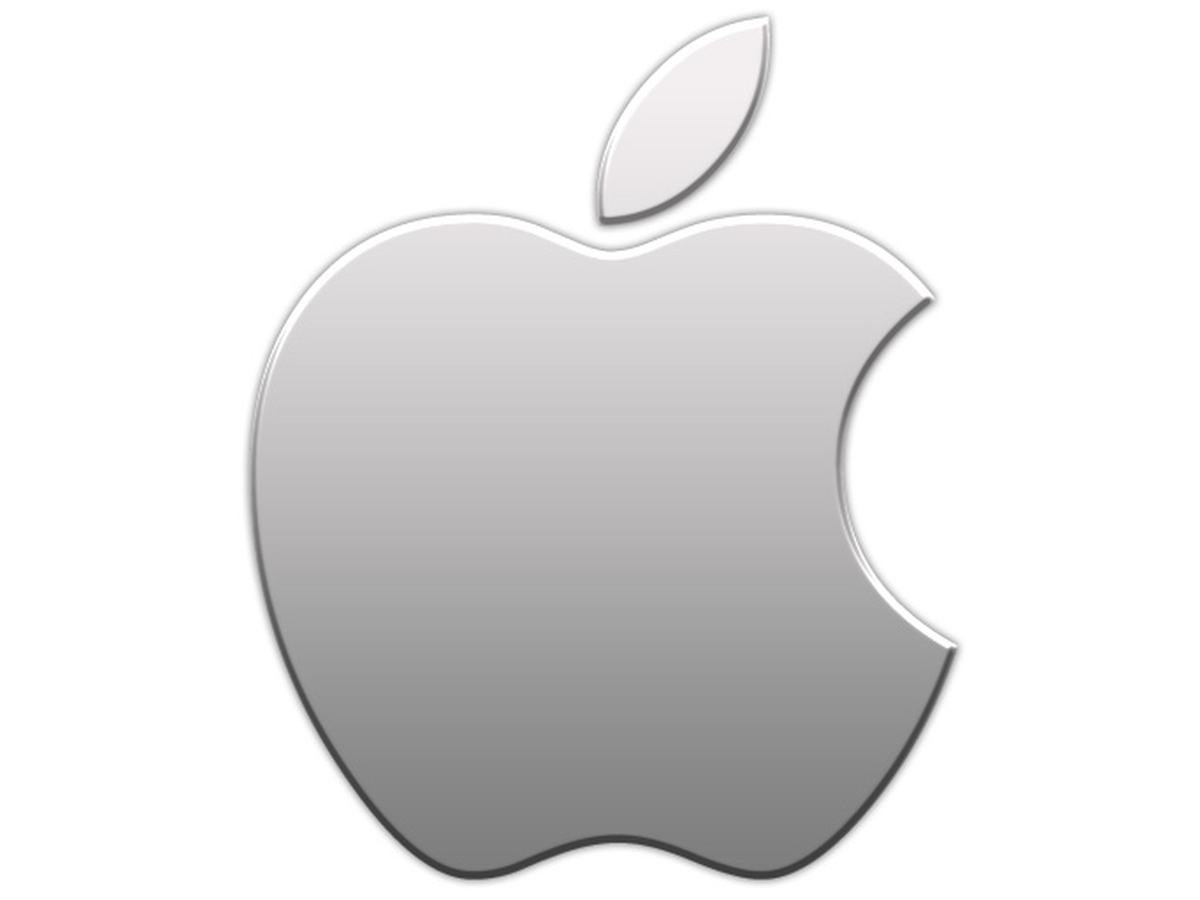 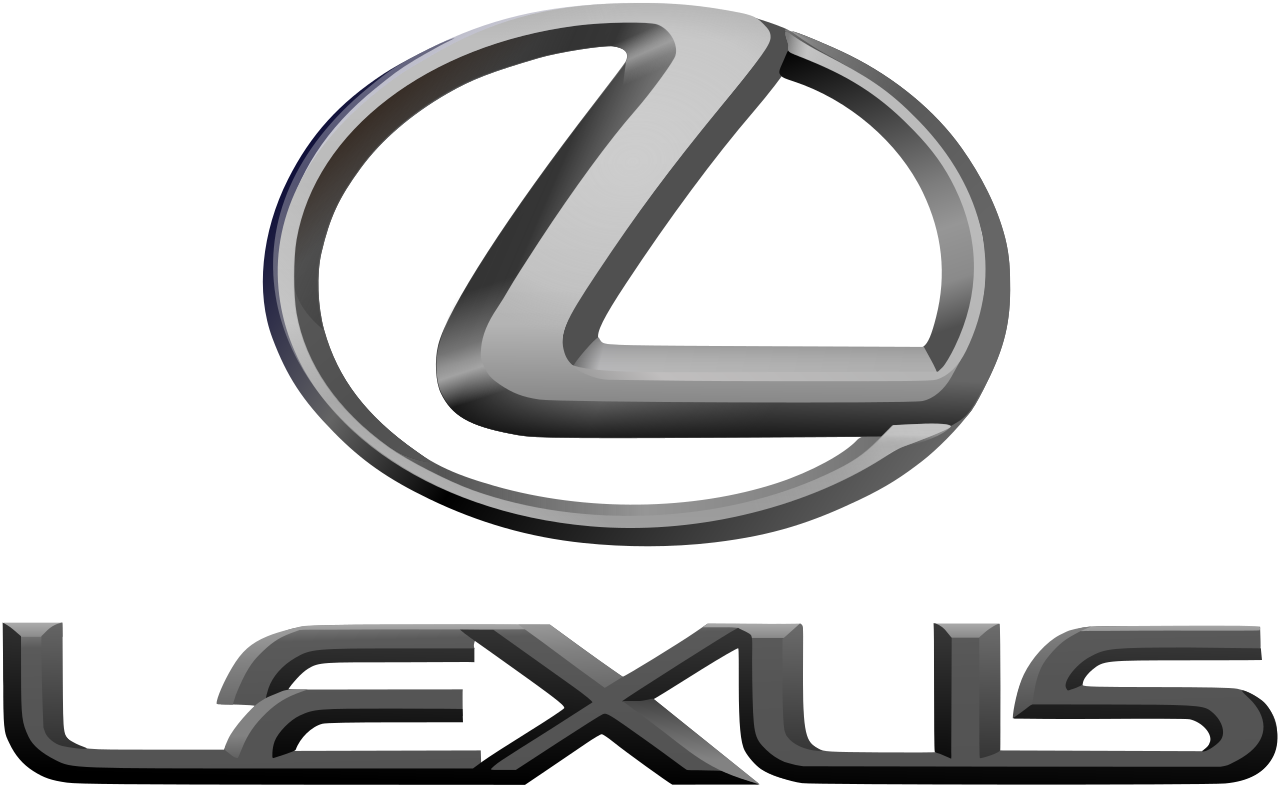 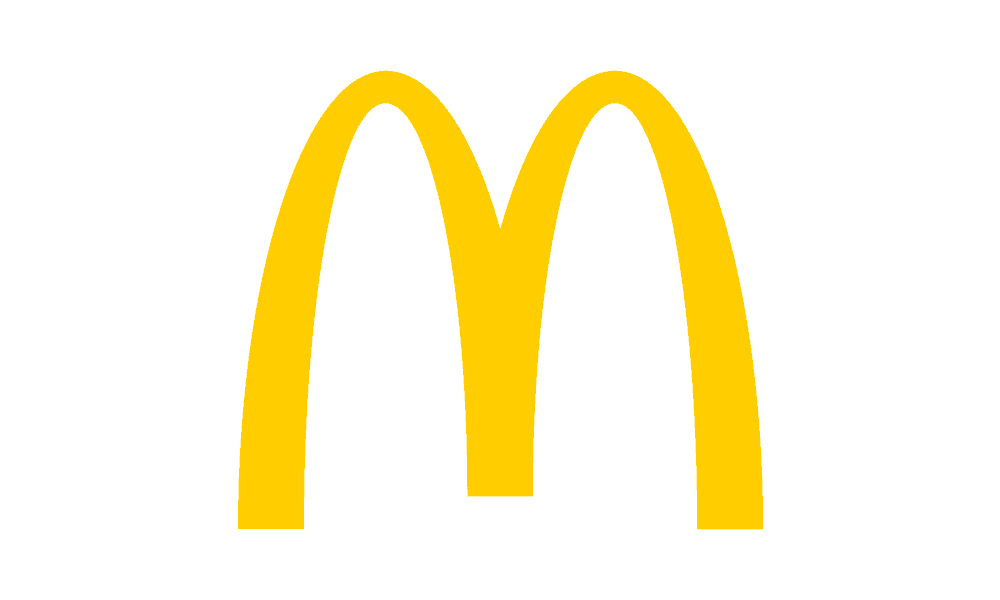 Written Translation
The written translation of information from any SOURCE language to any TARGET language
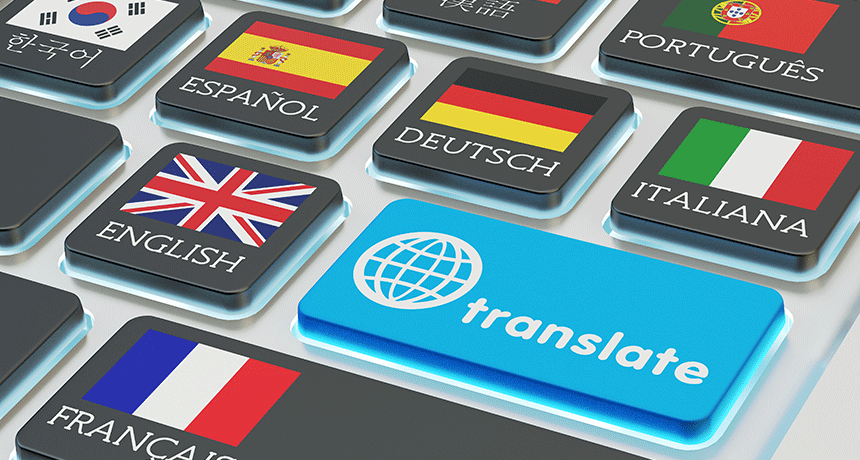 Examples of Written Translations
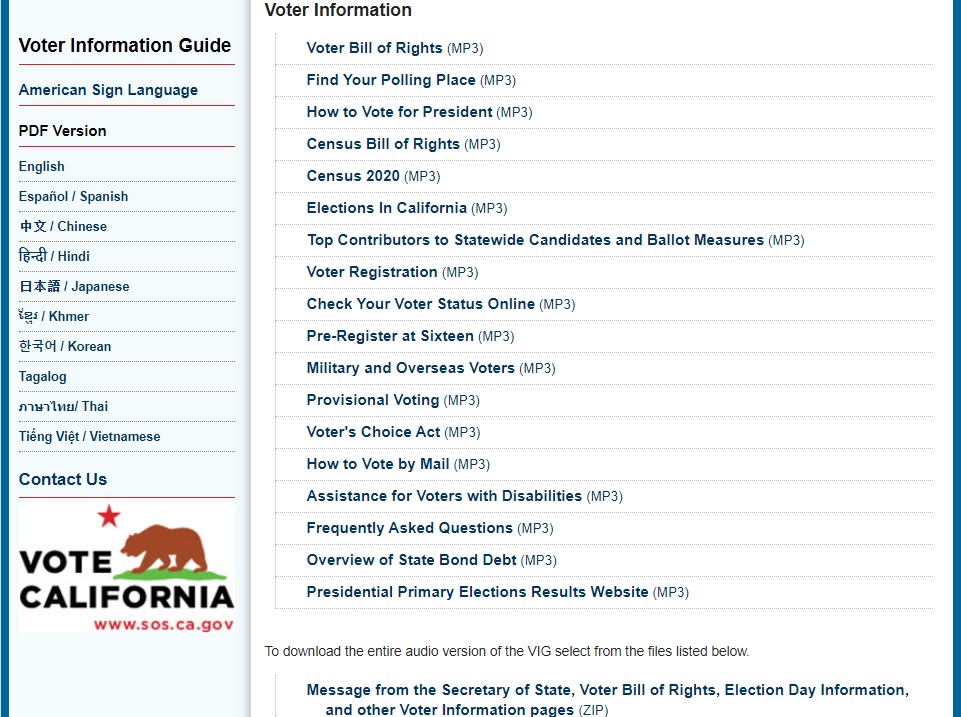 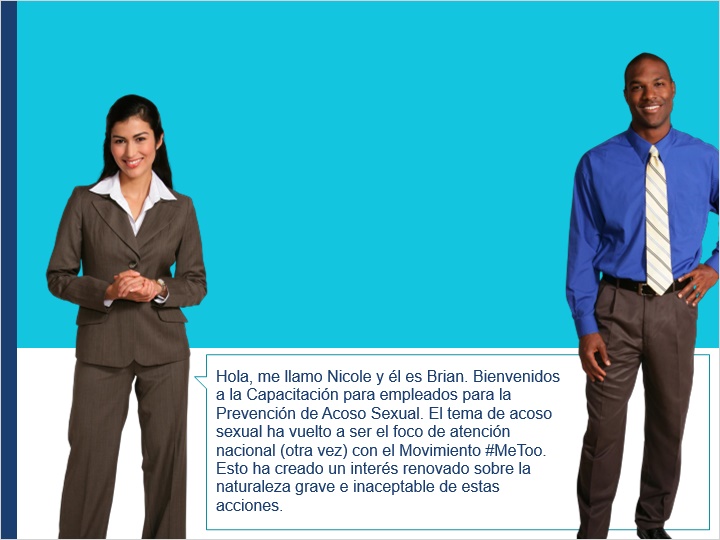 Training Courses
Brochures
Examples of Written Translations
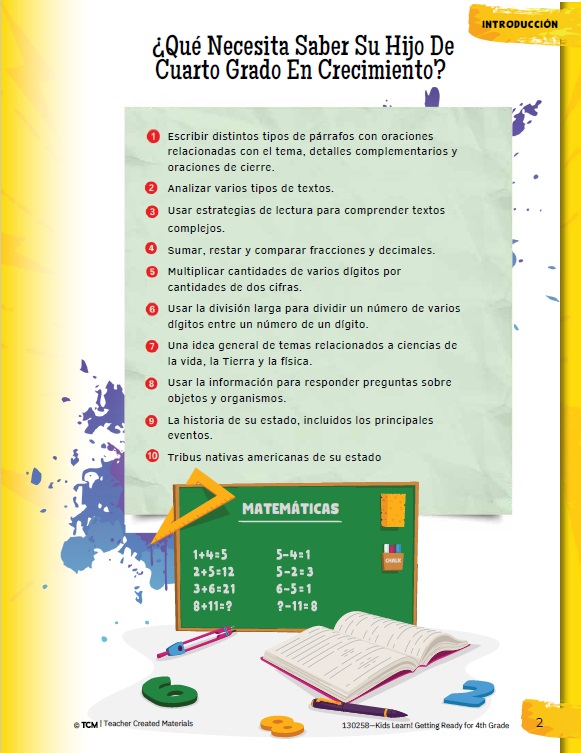 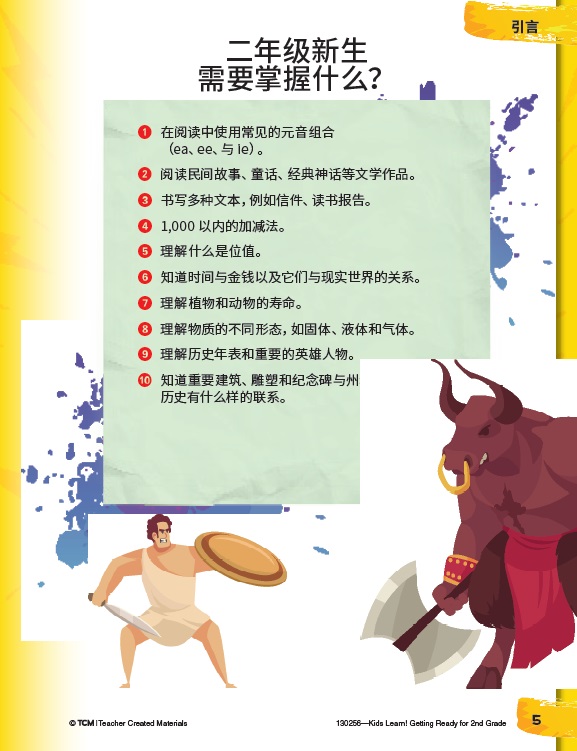 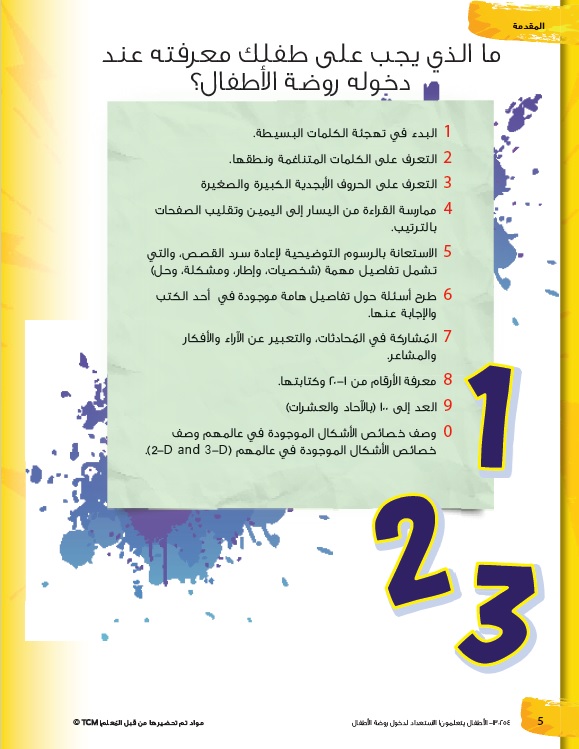 Educational Brochures for Parents and Students
Voiceover
The audio recording of a script or text which can then be listened to
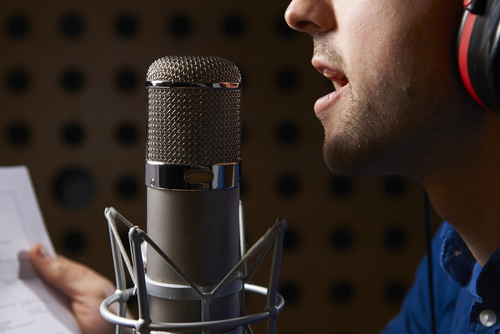 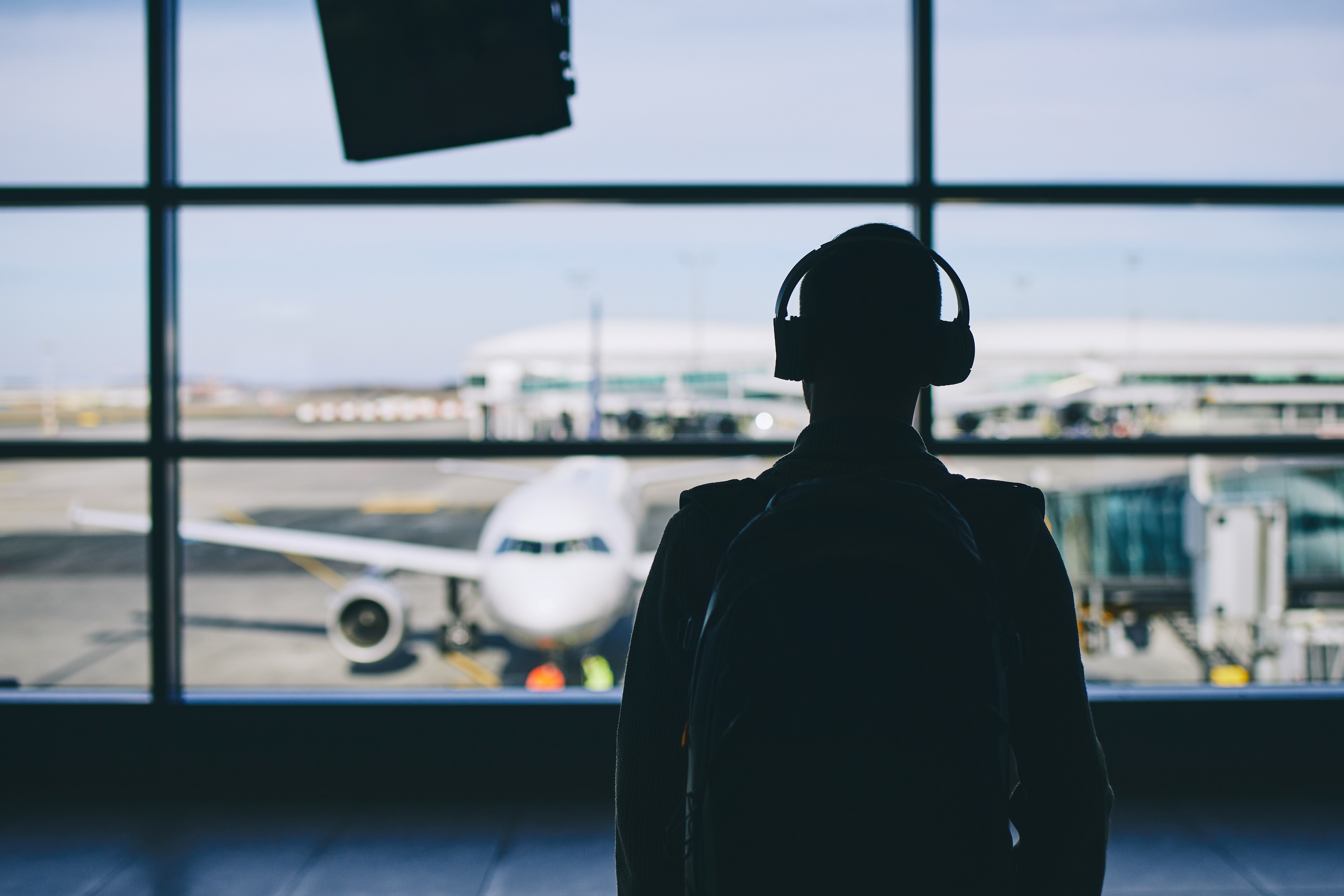 Examples of Voiceovers
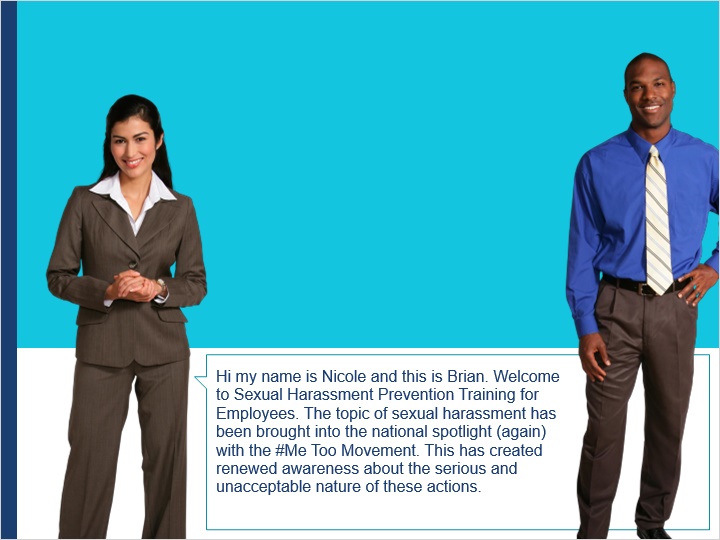 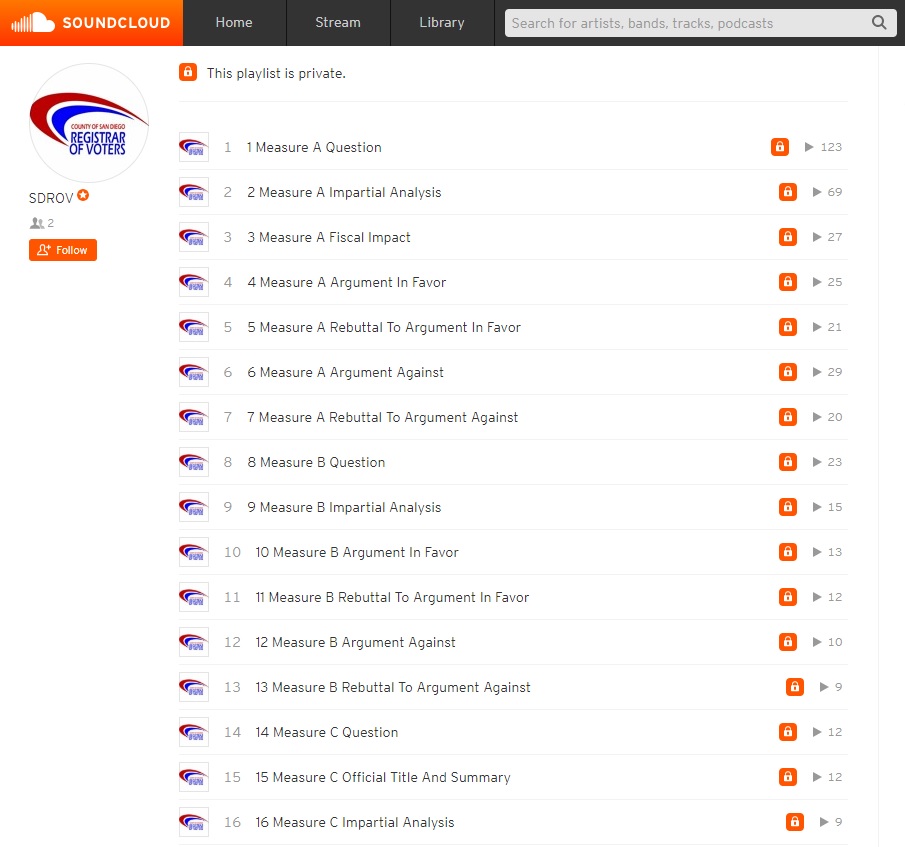 Training Courses
Audio Ballots for Voters
How do Voiceovers Promote Inclusion and Diversity?
Blind or Visually Impaired
Video Dubbing
Video narration or character dialogue in the language of your target audience
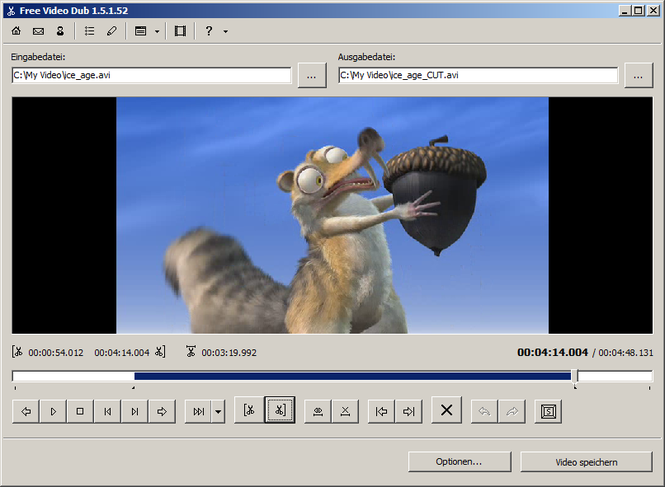 Audio Description
An additional audio track containing narration that describes what is happening on-screen, including physical actions, facial expressions, costumes, settings and scene changes
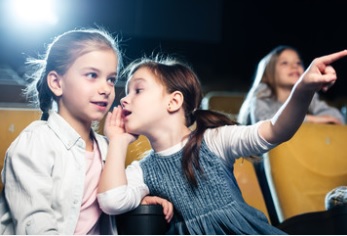 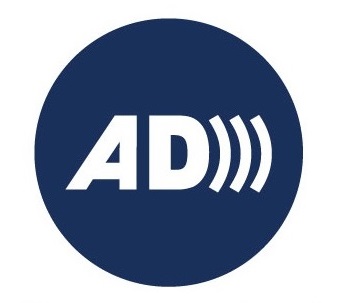 How do Audio Descriptions Promote Inclusion and Diversity?
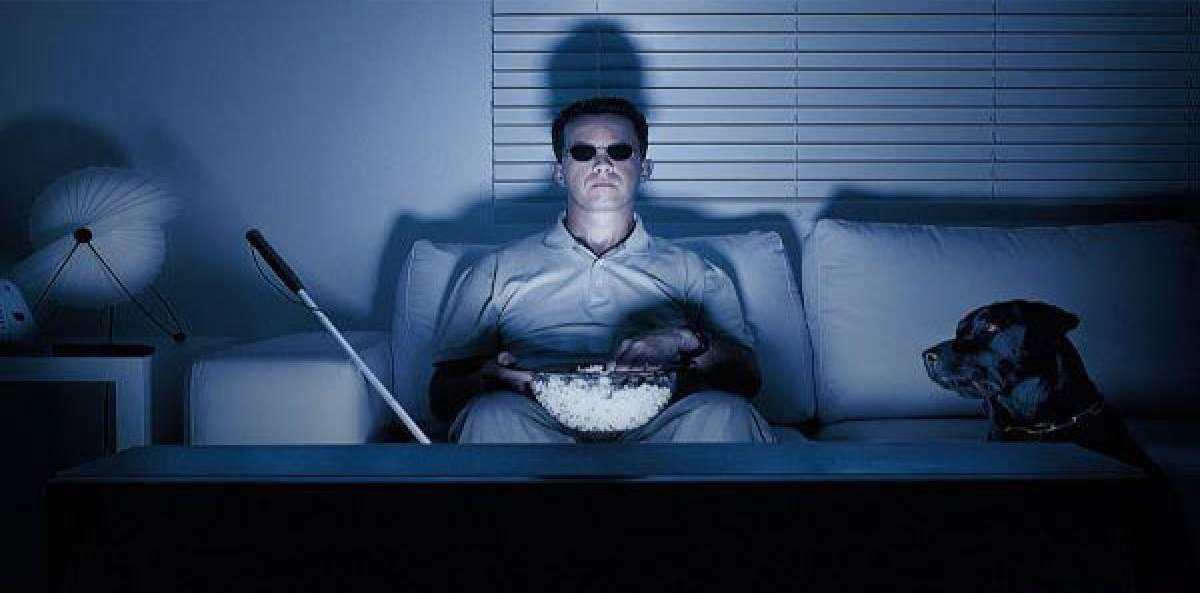 Blind or Visually Impaired Viewers
Transcription
Conversion of audible information into written text that can be read
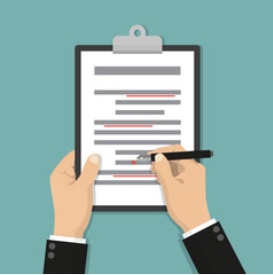 Examples of Transcriptions
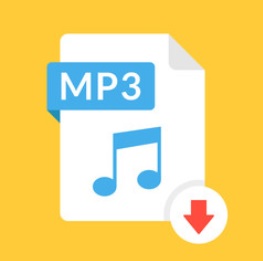 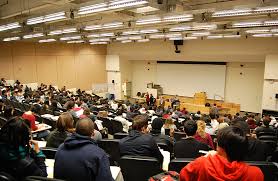 Lectures
Audio Recordings
How do Transcriptions Promote Inclusion and Diversity?
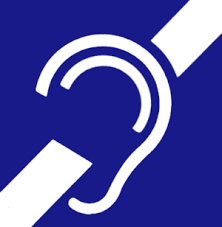 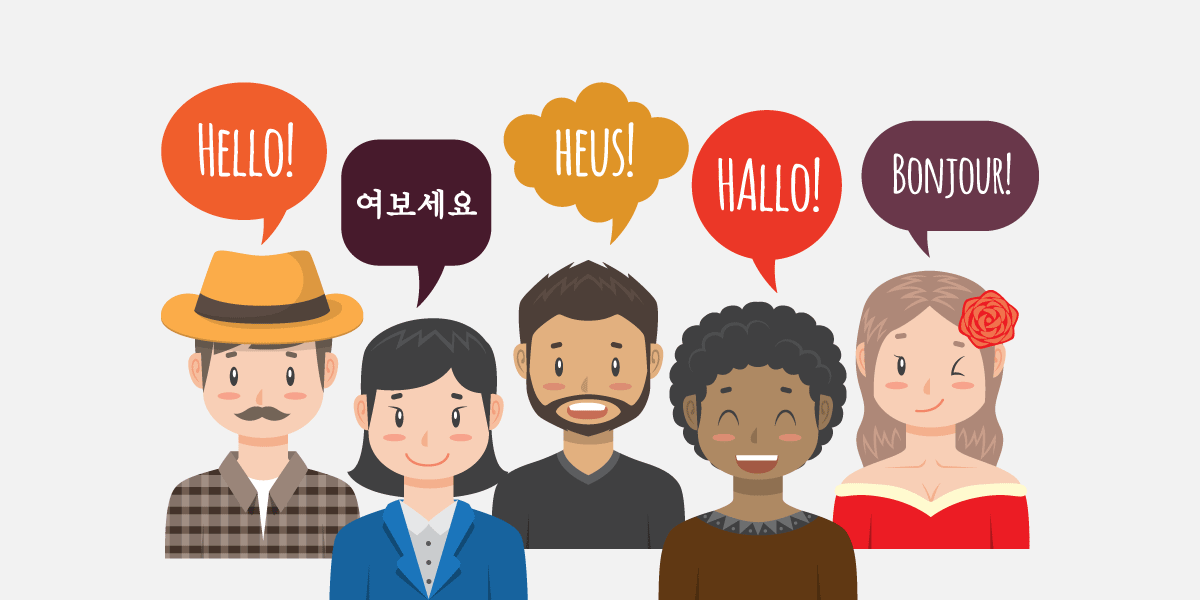 Deaf or Hard of Hearing
Non-Native English Speakers
What is the difference between Captions and Subtitles?
Captions: Text displays in the original language being spoken
Subtitles: Translated text displays of what’s being spoken
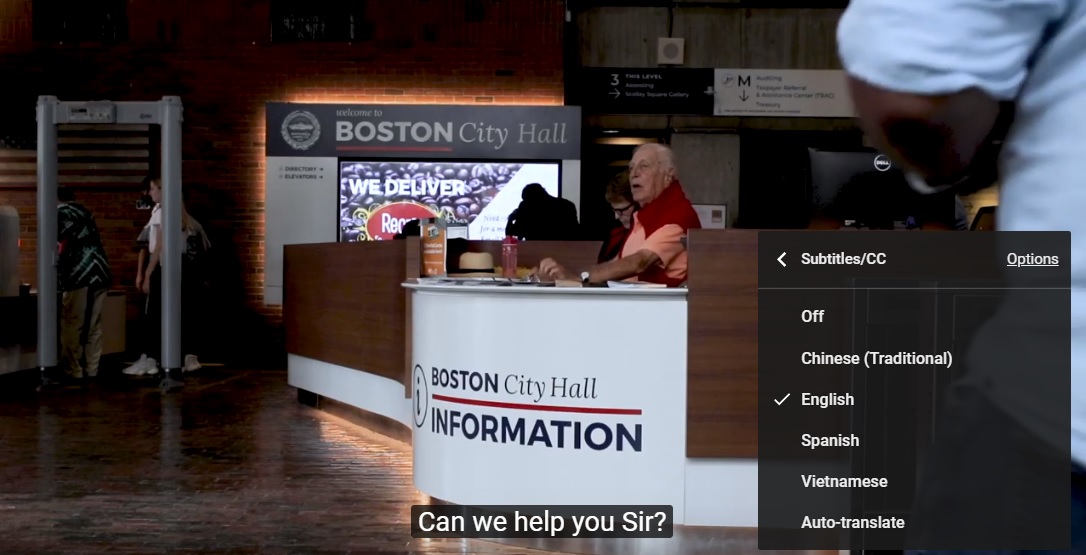 How do Captions and Subtitles Promote Inclusion and Diversity?
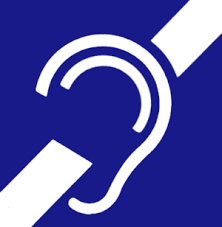 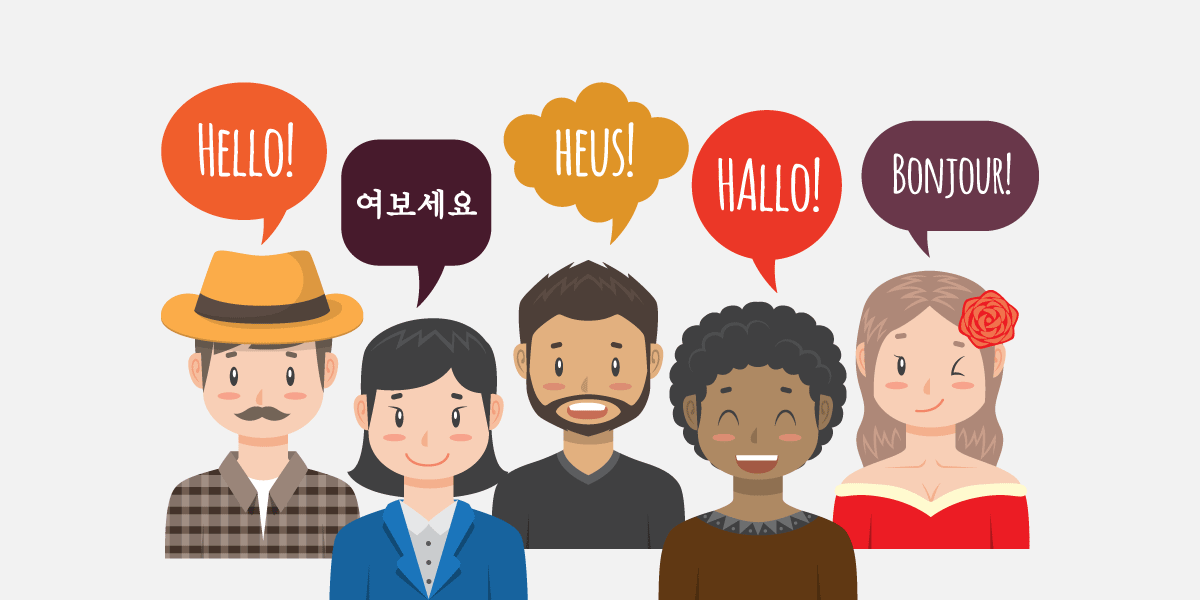 Deaf Viewers
Non-Native English Viewers
Video Sample of Making a Video Accessible
Video Sample of ASL
Video Sample of Audio Description
Come Visit Us at Booth 317
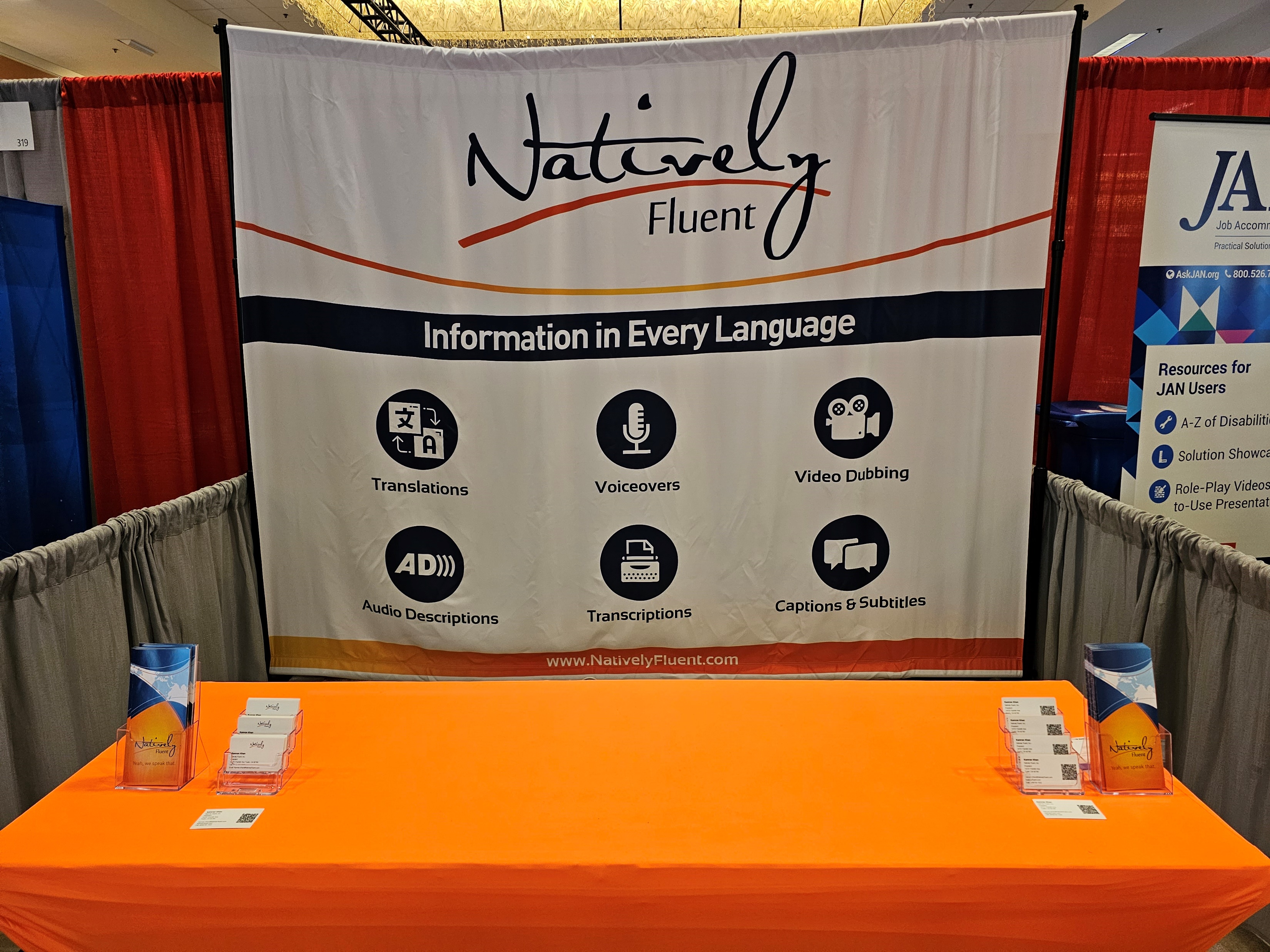 Text Questionsto(949) 735 - 7522
Contact Us
Info@NativelyFluent.com

(888) 345-FLUENT

NativelyFluent.com